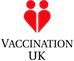 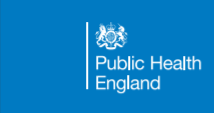 Flu Spray/Injection Catch Up Sessions
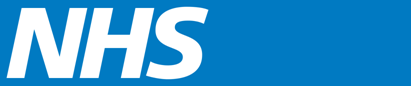 If your child (Reception to Year 6) has missed the Flu spray at school, 
we will be returning for a catch-up session on 

Thursday 25th November

Please ensure you have completed and returned a consent form to the school. 

If you have refused the vaccination due to faith / vaccine content reason, we are now able to offer the Flu Injection which does not contain gelatine.

If you need a form, please ask at the office. 

Alternatively, you can email us on the address below and we can send you one to print and complete. Please include which form you need, either Nasal or Injection.
Protect your child. The vaccine will help protect your child against flu and serious complications such as bronchitis and pneumonia.

Protect you, your family and friends. Vaccinating your child will help protect more vulnerable family and friends.
Havering@V-UK.co.uk